Slajd tytułowy
Regulamin wyboru projektów, system oceny i procedura wyboru projektów
Katarzyna Maryniak
25.01.2024 r.
1
Regulamin konkursu określa w szczególności:
Podstawy prawne	
Podstawowe informacje o naborze	
Warunki uczestnictwa w naborze	
Zasady składania i wycofywania wniosku o dofinansowanie
Zasady oceny projektów	
Sposób uzupełniania i poprawiania wniosku o dofinansowanie	
 Etap 1 oraz 2  oceny 	
 Utworzenie listy rankingowej	
 Rozstrzygnięcie w zakresie wyboru projektów do dofinansowania	
 Warunki zawarcia umowy o dofinansowanie projektu i zawarcie umowy o dofinansowanie projektu	
  Procedura odwoławcza	
  Postanowienia końcowe	
  Załączniki do regulaminu
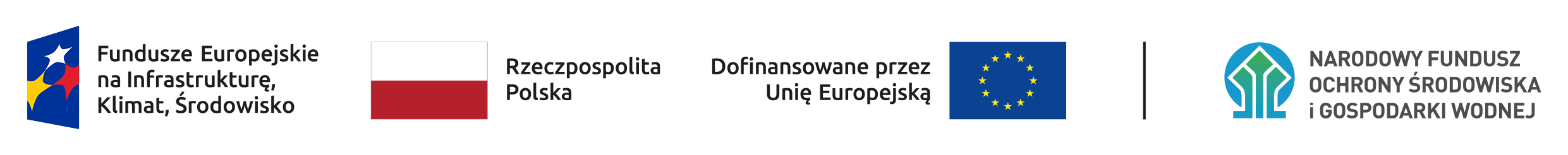 2
Regulamin konkursu Procedura wyboru projektów i pozyskiwania środków –Podstawa prawna
Ustawa z dnia 28 kwietnia 2022 r. o zasadach realizacji zadań finansowanych ze środków europejskich w perspektywie finansowej 2021-2027 (Dz. U. poz. 1079), zwanej dalej jako „ustawa wdrożeniowa”.
Wytyczne Ministra Funduszy i Polityki Regionalnej dotyczących wyboru projektów na lata 2021-2027 z dnia 27 października 2022.
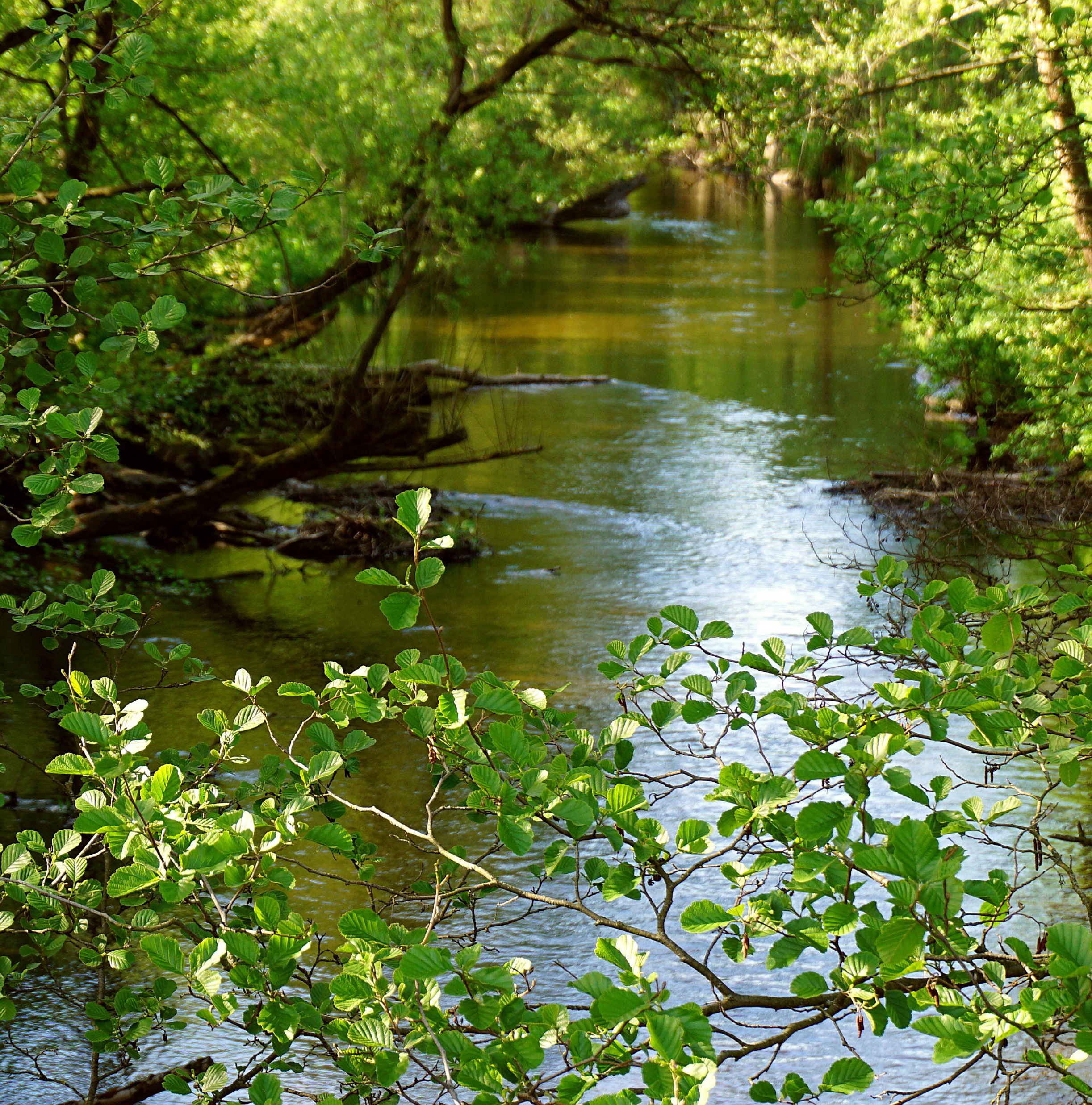 Porozumienia w sprawie realizacji programu FEnIKS 2021–2027 w zakresie priorytetu I Wsparcie sektorów energetyka i środowiska z Funduszu Spójności, priorytetu II oraz priorytetu VI , zawartego pomiędzy Ministrem Klimatu i Środowiska a Narodowym Funduszem Ochrony Środowiska i Gospodarki Wodnej, z dnia 4 lipca 2023 r.
System oceny i wyboru projektów w ramach programu Fundusze Europejskie na Infrastrukturę, Klimat, Środowisko 2021-2027 z dnia 30 marca 2023 r.
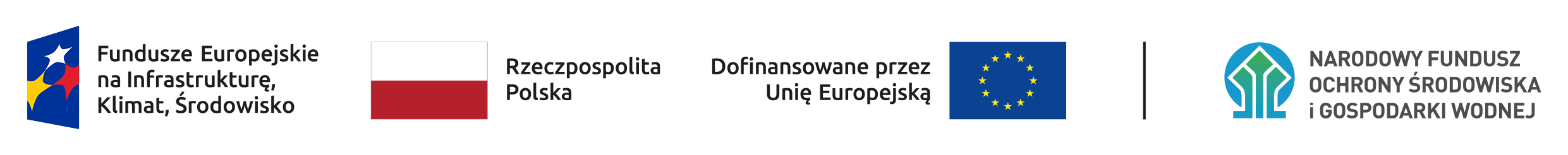 3
Materiały dostępne na stronie programu
https://www.feniks.gov.pl/strony/dowiedz-sie-wiecej-o-programie/prawo-i-dokumenty/#/domyslne=1
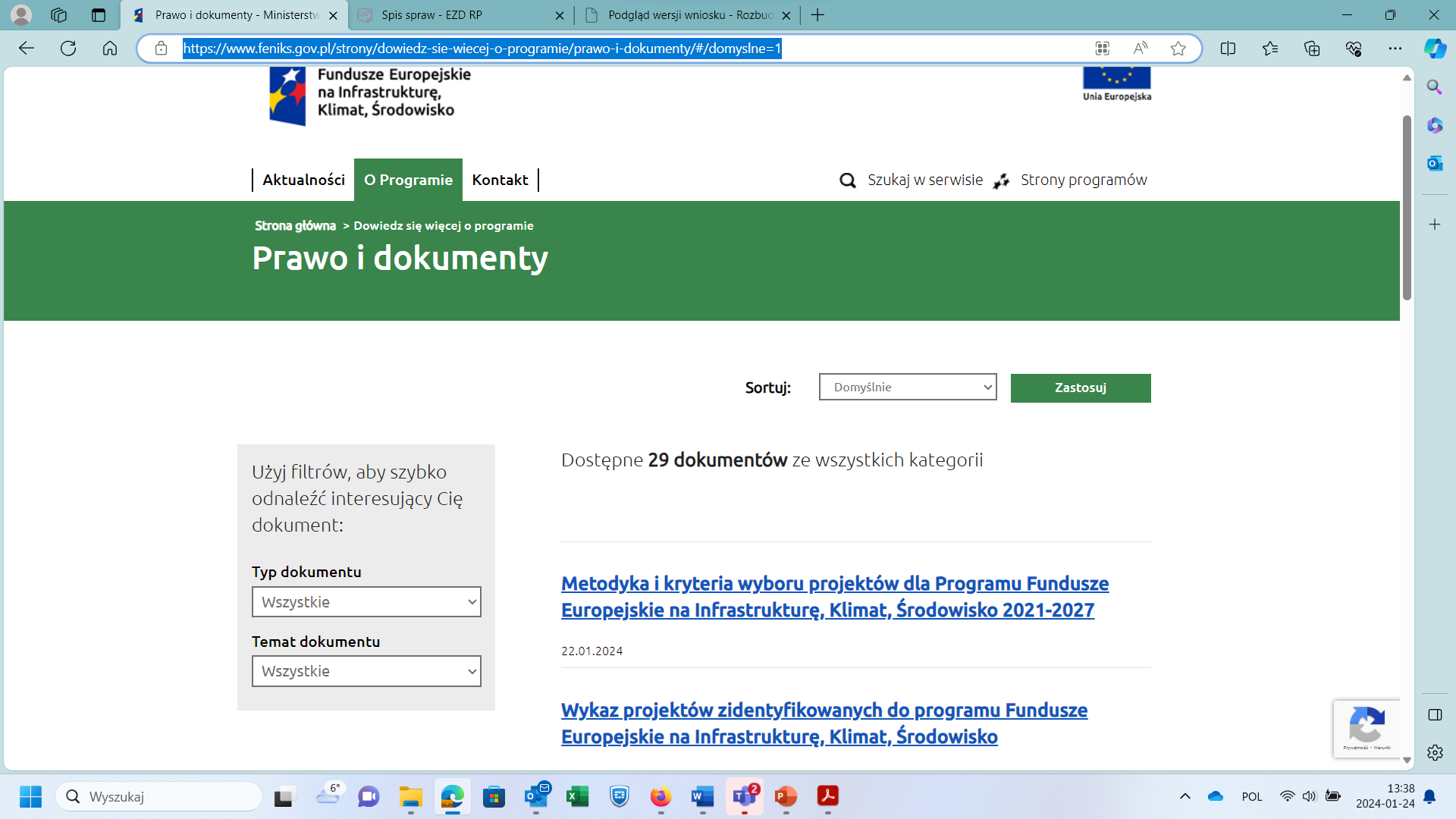 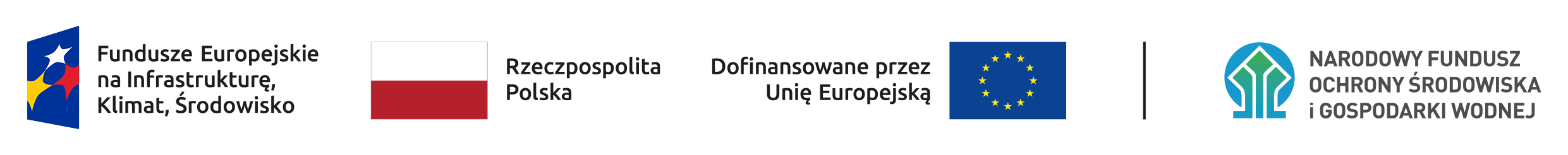 4
Działanie FENX.01.04.Gospodarka odpadami oraz gospodarka o obiegu zamkniętym
Typ projektu: Instalacje do przetwarzania odpadów komunalnych zgodnie z hierarchią sposobów postępowania z odpadami
NABÓR NR FENX.01.04-IW.01-002/23

Jak i kiedy składać wniosek o dofinansowanie:
Wnioski o dofinansowanie należy składać jedynie w formie elektronicznej, 
przy użyciu aplikacji WOD2021 dostępnej pod adresem: https://wod.cst2021.gov.pl

w terminie od 29.12.2023 r. do 29.02.2024 r. do godz. 23.59.
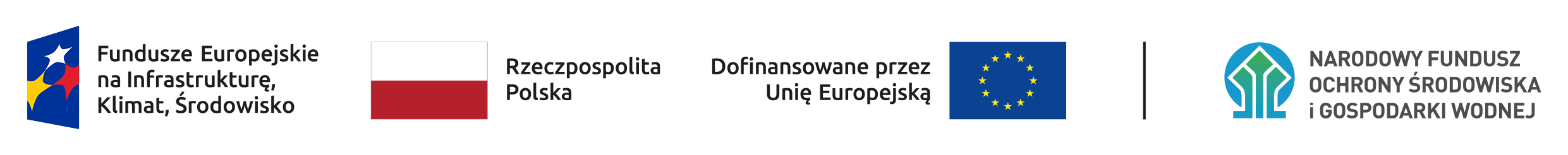 5
NABÓR NR FENX.01.04-IW.01-002/23
Kwota środków przeznaczonych na dofinansowanie projektów w ramach niniejszego naboru wynosi 300 000 000,00 zł. 
Poziom współfinansowania projektu ze środków Funduszu Spójności wynosi maksymalnie 85% wartości wydatków kwalifikowanych projektu. 
Koszty pośrednie rozliczane są wg stawki ryczałtowej w wysokości 7% kwalifikowalnych kosztów bezpośrednich w projekcie.
Podatek od towarów i usług nie stanowi kosztu kwalifikowalnego projektu.
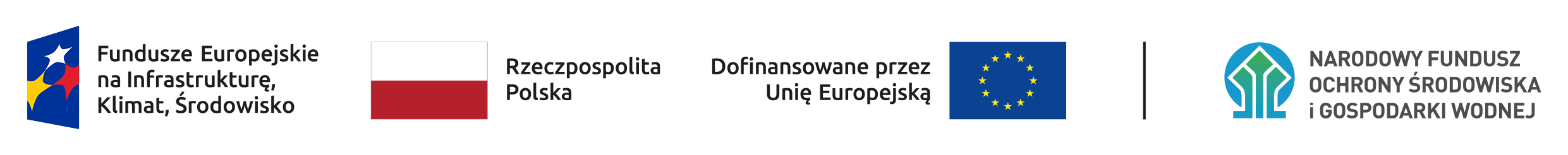 6
Najważniejsze informacje
Warunki uczestnictwa Beneficjenci:- jednostki samorządu terytorialnego i ich związki, działające w ich imieniu jednostki organizacyjne,
- podmioty świadczące usługi publiczne w ramach realizacji zadań własnych jednostek samorządu terytorialnego. 

Oczekiwane inwestycje o wartości kosztów kwalifikowanych powyżej 12 mln zł. 

Okres kwalifikowalności wydatków w FEnIKS 2021-2027:  1 stycznia 2021 -  31 grudnia 2029 r.
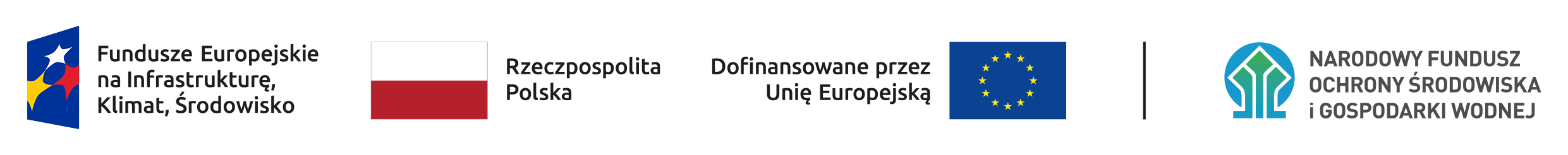 7
Przedmiot wsparcia:
budowa nowych, rozbudowie lub modernizacji istniejących instalacji do przetwarzania poszczególnych frakcji odpadów, w szczególności w zakresie zwiększenia zdolności odzysku, w tym recyklingu odpadów. Preferowane instalacje zapewniające finalne zagospodarowanie odpadów w procesach recyklingu materiałowego lub recyklingu organicznego (bioodpadów). 
instalacje do sortowania i mechanicznego przetwarzania odpadów pochodzących z selektywnego zbierania. Uzyskane w ten sposób jednolite frakcje odpadów będą kierowane następnie do dalszych procesów zagospodarowania odpadów, w szczególności recyklingu, lub do wykorzystania w procesach produkcyjnych. 
dodatkowo, jako uzupełniający element składowy, również działania informacyjne i edukacyjne związane w szczególności z zapobieganiem powstawania odpadów, selektywnym zbieraniem odpadów oraz recyklingiem, jak również finansowany może zostać zakup pojemników na odpady.
8
Etapy naboru:
Nabór wniosków o dofinansowanie;
Złożenie wniosku;
Ocena projektów w ramach dwóch etapów:
I etap oceniany kryteriami obligatoryjnymi zero-jedynkowo oraz kryteriami rankingującymi ocenianymi punktowo;
Lista rankingowa - Projekty, które uzyskały minimum 64 pkt, uszeregowywane w kolejności od pierwszego z największą liczbą punktów do wyczerpania kwoty przeznaczonej na dofinansowanie projektów uzyskują status projektów podstawowych;
II etap dotyczy oceny kryteriami obligatoryjnymi zero-jedynkowo wskazanymi w liście sprawdzającej;
Zatwierdzenie wyniku oceny;
Przesłanie informacji o wyniku oceny do wnioskodawców i ogłoszenie wyników postępowania;
Podpisanie umów o dofinansowanie.
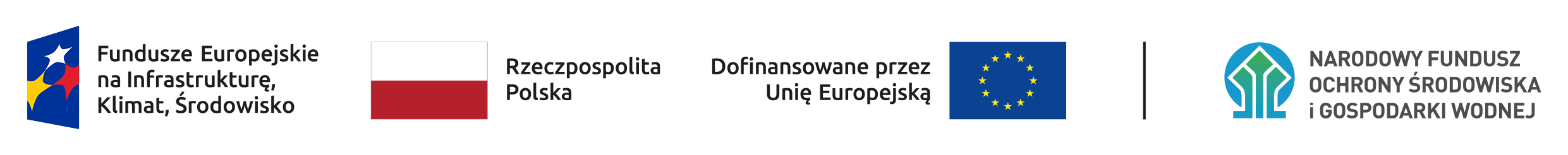 9
Do wniosku o należy załączyć odpowiednie załączniki.
 Lista i zakres wymaganych załączników stanowi Załącznik nr 3 do Regulaminu

Gdy załącznik nie dotyczy danego projektu, zamieszcza się kartę informacyjną z numerem i nazwą dokumentu, adnotacją „nie dotyczy” oraz zwięzłą informacją o powodzie niedołączenia załącznika
Złożenie wniosku
Wniosek o dofinansowanie należy wypełnić w aplikacji WOD2021

System teleinformatyczny CST2021, zawierający aplikację WOD2021, jest dostępny na stronie https://wod.cst2021.gov.pl/.
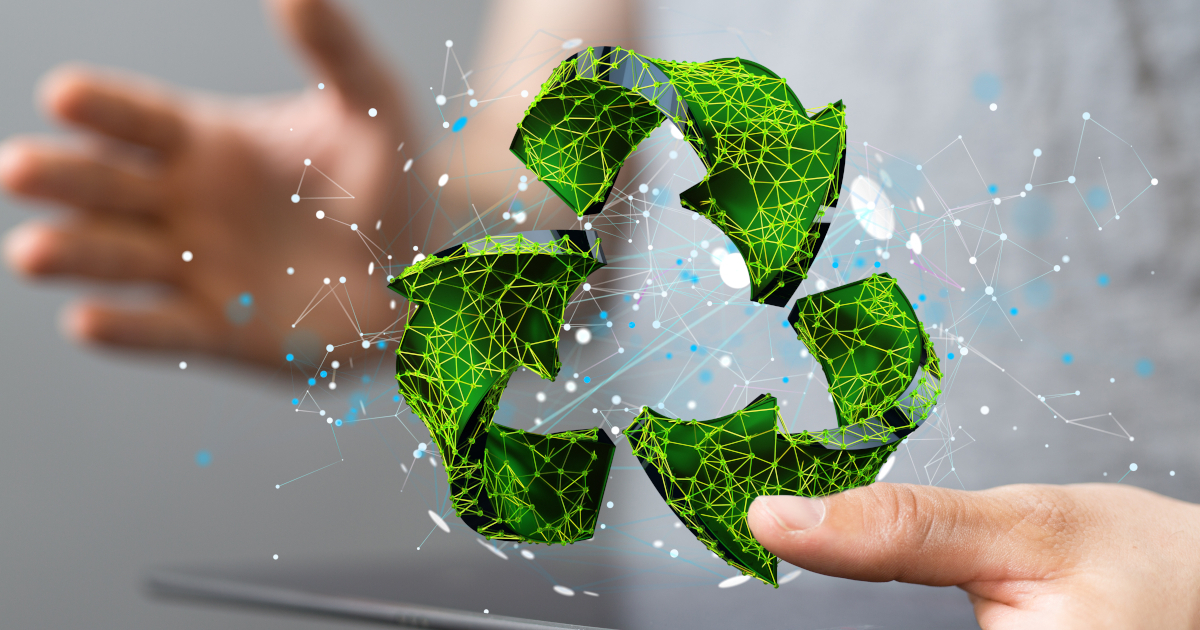 Dokumenty i oświadczenia, które stanowią załączniki do wniosku: 
sporządzane przez wnioskodawcę - muszą być załączone w formie elektronicznej, podpisane kwalifikowanym podpisem elektronicznym przez osobę upoważnioną.
Wniosek otrzymuje w aplikacji WOD2021 indywidualny numer, 

Komunikacja pomiędzy IW a wnioskodawcą odbywa się poprzez 
aplikację WOD2021 lub za pośrednictwem skrzynki e-PUAP: /rm5eox834i/SkrytkaESP)
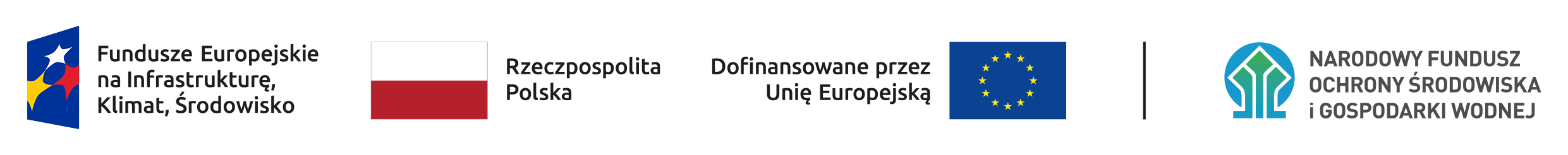 10
Ocena projektów:
I etap oceniany kryteriami obligatoryjnymi zero-jedynkowo oraz kryteriami rankingującymi ocenianymi punktowo; 
Wnioskodawca jest zobowiązany do uzupełnienia wniosku, w terminie 7 dni od dnia następującego po dniu wezwania (WOD2021 otrzymuje status „do poprawy”)
Wnioskodawca jest zobowiązany do uzupełnienia lub poprawienia wniosku wyłącznie w zakresie wskazanym w wezwaniu. W uzasadnionych przypadkach dopuszcza się korekty w innych niż wskazane miejscach wniosku o dofinansowanie, pod warunkiem, że:
1) dotyczą oczywistych omyłek lub błędów rachunkowych lub językowych,
2) wynikają bezpośrednio lub pośrednio z uwzględnienia zgłoszonych przez IW uwag i są konieczne celem zachowania spójności informacji zawartych w dokumentacji.
W wyniku uzupełnienia wniosku nie można zwiększyć wartości kosztów kwalifikowalnych projektu.
Wnioskodawca uzupełnia lub poprawia wniosek i wysyła go do IW w aplikacji WOD2021 wraz z informacją o zakresie wprowadzonych zmian.
Jeżeli wnioskodawca nie uzupełni lub nie poprawi wniosku o dofinansowanie w wyznaczonym terminie albo zrobi to niezgodnie z zakresem określonym w wezwaniu IW, wniosek zostanie oceniony na podstawie dotychczas przedłożonych dokumentów.
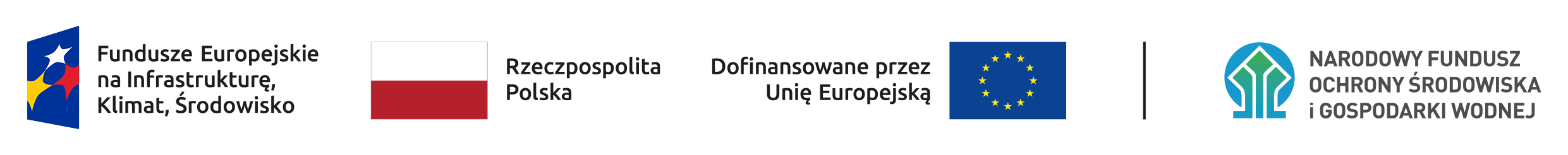 11
Ocena projektów cd. :
Lista rankingowa - projekty, które uzyskały minimum 64 pkt, 
Projekty, które uzyskały status projektów podstawowych są kierowane do oceny w ramach ETAPU 2.
Projekty, które uzyskały minimum 64 pkt, lecz które nie mogą zostać skierowane do kolejnego etapu oceny z powodu wyczerpania kwoty przeznaczonej na dofinansowanie projektów w naborze przez projekty z wyższą liczbą punktów, uzyskują status projektów rezerwowych.
Przyznanie projektowi statusu projektu rezerwowego oznacza niezakwalifikowanie projektu do kolejnego etapu oceny i negatywną ocenę projektu. 
Wnioskodawcy projektów ocenionych negatywnie, w tym takich które nie osiągnęły minimalnego progu punktowego w ramach oceny kryteriami rankingującymi i wnioskodawcy projektów rezerwowych otrzymują informację o wyniku oceny oraz pouczenie o prawie do wniesienia protestu. 
Wnioskodawca może wnieść protest w terminie 14 dni od dnia doręczenia informacji o zakończeniu oceny i jej wyniku. Protest wnoszony jest do IP – Ministra Klimatu i Środowiska, za pośrednictwem IW.
 Zatwierdzone wyniki oceny są publikowane na stronach internetowych IW i IZ.
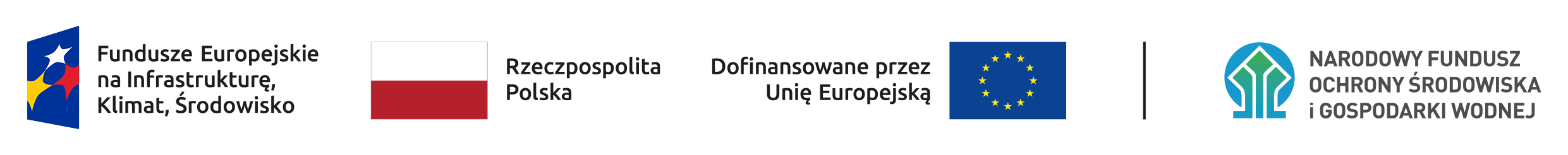 12
Ocena projektów cd. :
II etap - ocena kryteriami obligatoryjnymi zero-jedynkowo
Projekty, które uzyskały status projektów podstawowych są kierowane do oceny w ramach ETAPU 2.
Za zgodą IP dopuszcza się skierowanie do ETAPU 2 oceny również projektów, które uzyskały status projektów rezerwowych.
Niespełnienie kryterium (ocena: NIE) eliminuje projekt z możliwości otrzymania dofinansowania. 
Dopuszczalne jest wezwanie wnioskodawcy do złożenia wyjaśnień. Wnioskodawca jest zobowiązany do uzupełnienia wniosku, w terminie 14 dni od dnia następującego po dniu wezwania.  
W uzasadnionych przypadkach dopuszcza się możliwość jednorazowego ponownego wezwania do uzupełnienia wniosku o ile przekazane informacje będą niezbędne do zakończenia weryfikacji danego kryterium z zastrzeżeniem uzupełnienia braków w terminie 14 dni od dnia następującego po dniu wezwania.
W przypadku oceny negatywnej wnioskodawca jest informowany o niespełnieniu przez projekt kryteriów wyboru i negatywnej ocenie wniosku oraz pouczenie o możliwym proteście.
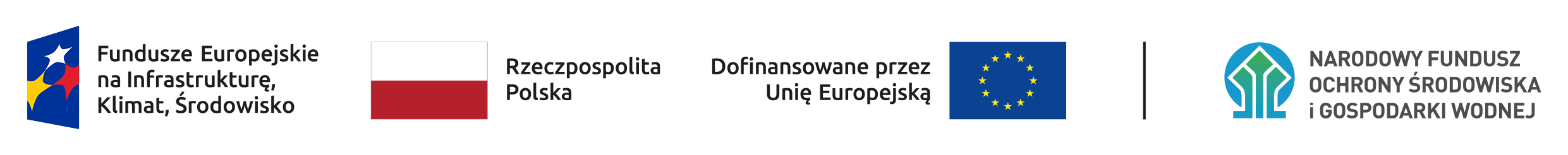 13
Po zakończeniu II etapu oceny następuje:
Zatwierdzenie wyniku oceny.
Zatwierdzenie przez IW wyniku oceny, niestanowiącego oceny negatywnej oznacza wybór projektu do dofinansowania. 
Przesłanie informacji o wyniku oceny do wnioskodawców.
Ogłoszenie wyników postępowania;
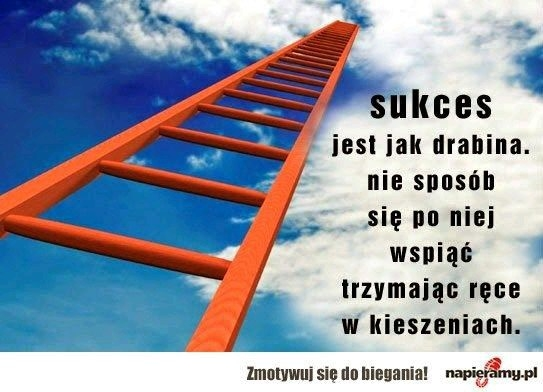 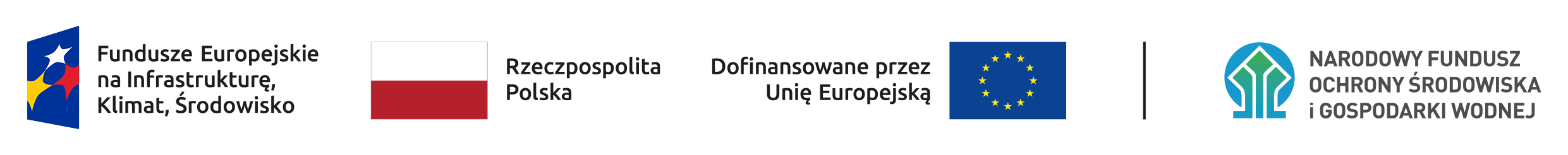 14
Umowa o dofinansowanie projektu podpisywana jest, co do zasady, nie później niż 60 dni od poinformowania wnioskodawcy przez IW o jej pozytywnym wyniku.
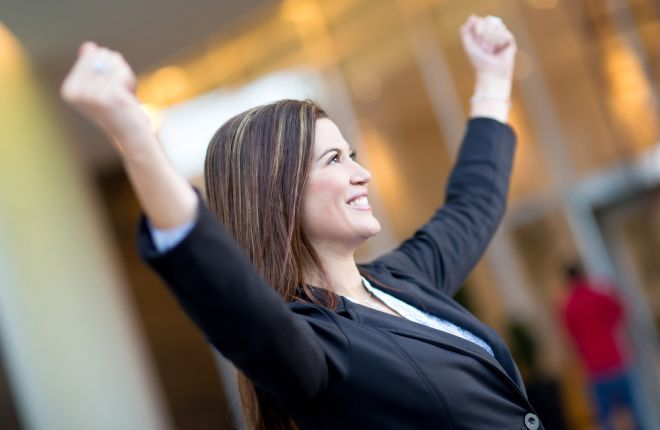 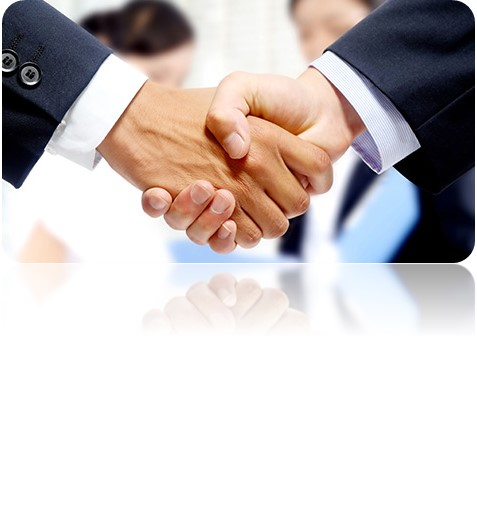 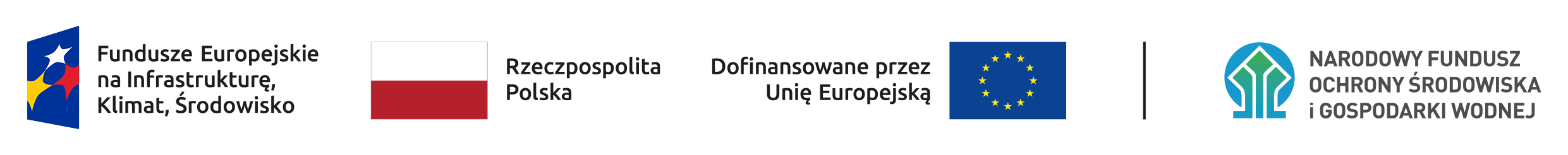 15
Załączniki do regulaminu:
Formularz Wniosku o dofinansowanie 
Instrukcja do Wniosku o dofinansowanie
Lista i zakres wymaganych załączników do wniosku o dofinansowanie
Kryteria wyboru projektów 
Listy sprawdzające do weryfikacji kryteriów na ETAPIE 1 oceny 
Lista sprawdzająca do weryfikacji kryteriów na ETAPIE 2 oceny
Regulamin Komisji oceny projektów
Wzór umowy o dofinansowanie wraz z załącznikami 
Katalog wskaźników 
Katalog kosztów pośrednich 
 Katalog wskaźników obowiązkowych dla działania FENX.01.04. Gospodarka odpadami oraz gospodarka o obiegu zamkniętym dostępny na stronie https://www.feniks.gov.pl/strony/dowiedz-sie-wiecej-o-programie/nabory/katalog-wskaznikow-obowiazkowych/
16
PROTEST:
można wnieść protest w terminie 14 dni od dnia doręczenia informacji o zakończeniu oceny i jej wyniku
Protest wnoszony jest do IP – Ministra Klimatu i Środowiska, za pośrednictwem IW.
W przypadku, gdy jedyną podstawą do niezakwalifikowania projektu do dofinansowania jest wyczerpanie kwoty przeznaczonej na dofinansowanie projektów na działanie lub priorytet, środki odwoławcze podlegają pozostawieniu bez rozpatrzenia. 
W rozpatrywaniu protestu oraz weryfikacji przeprowadzonej oceny, a także w ponownej ocenie, nie mogą brać udziału osoby, które były zaangażowane w przygotowanie projektu lub jego ocenę.
Procedura odwoławcza nie wstrzymuje zawierania umów o dofinansowanie z wnioskodawcami, których projekty zostały wybrane do dofinansowania.
Gdy w trakcie procedury odwoławczej wyczerpane zostaną środki przeznaczone na dofinansowanie w ramach działania, IP lub IW pozostawiają protest bez rozpatrzenia.
17
Zapraszany do składania wniosków
https://www.gov.pl/web/nfosigw/fenx0104-iw01-00223
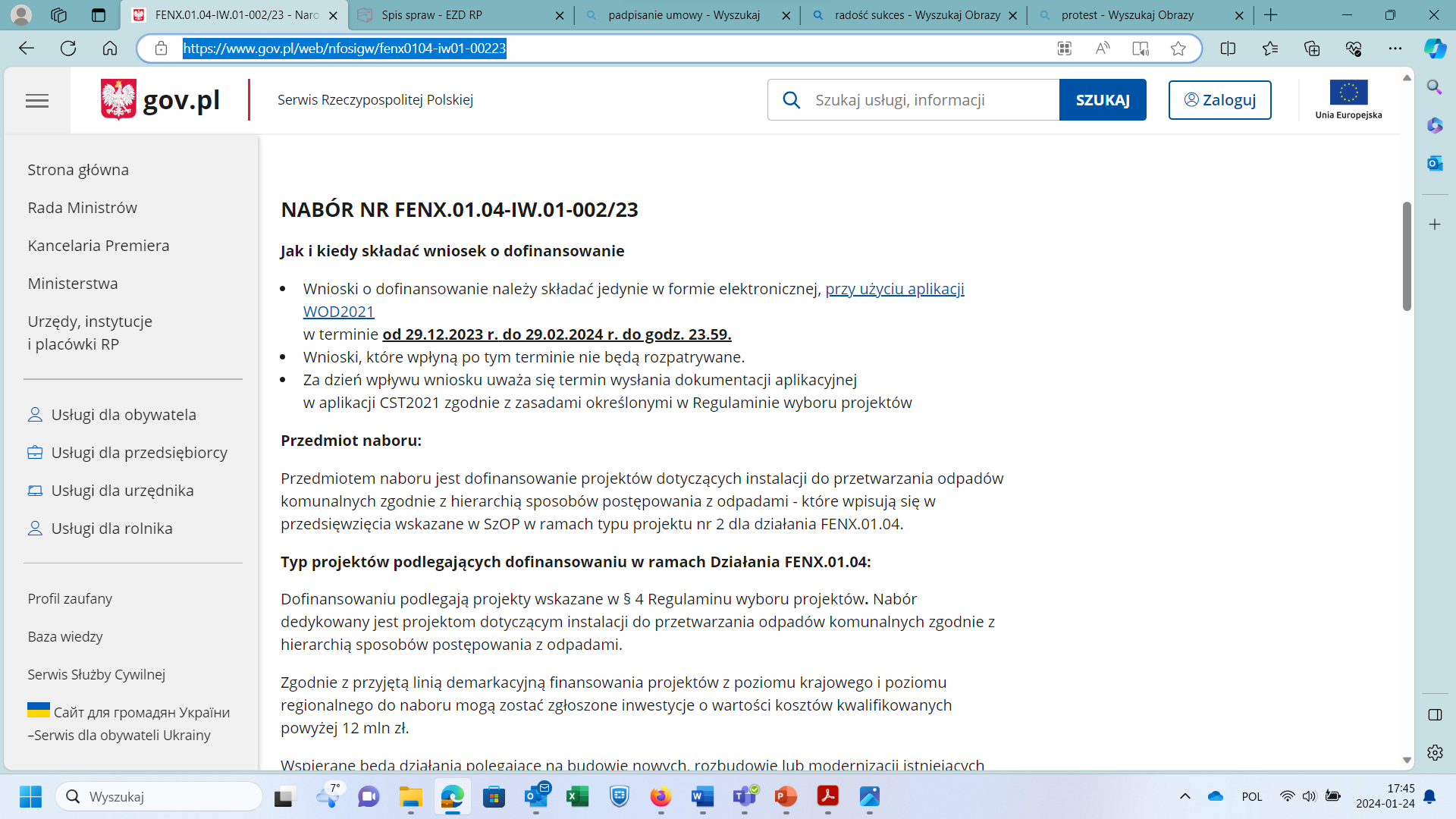 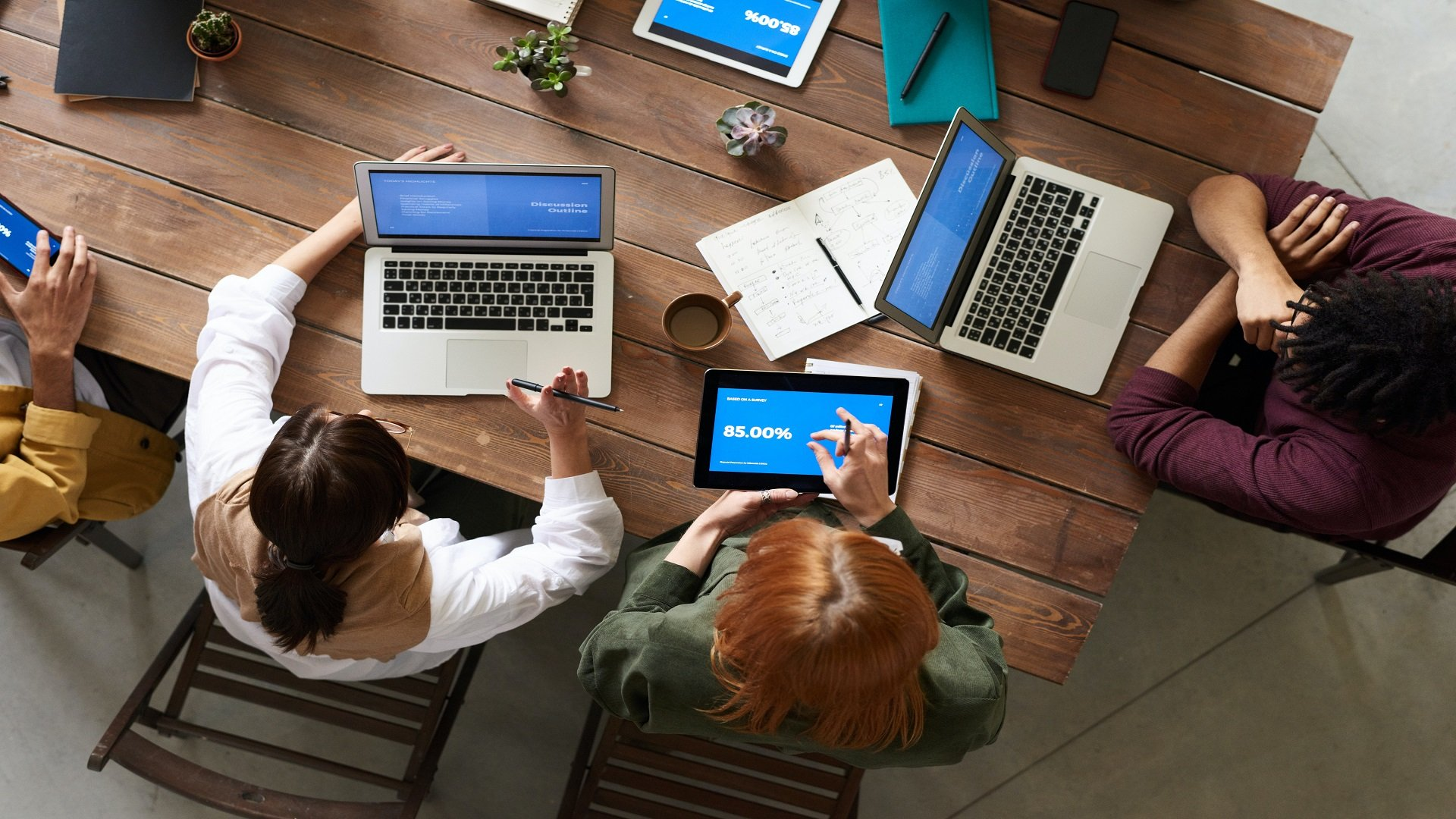 Nowe inwestycje poprawiają jakość systemu gospodarowania odpadami
18
Dziękujemy za uwagę.
Zapraszamy na stronę:
www.gov.pl/web/nfosigw/fundusze-europejskie-na-infrastrukture-klimat-i-srodowisko
19